Acquired                                           Immunodeficiency                        Syndrome( AIDS)(HIV)
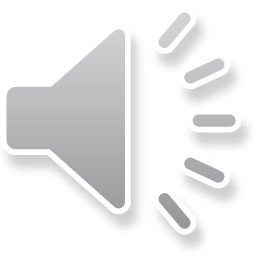 Etiology

Human Immunodeficiency Virus  (HIV-1 and HIV-2) HIV-2 is a rare cause of infection in children.  HIV  is single stranded RNA .
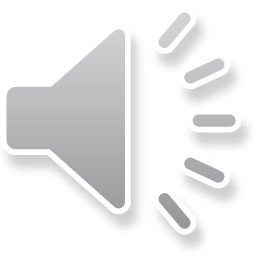 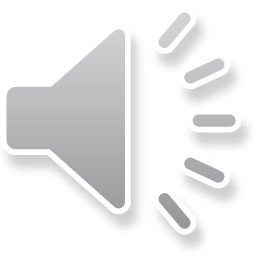 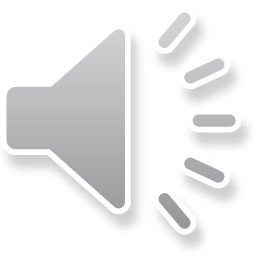 Transmission
*vertical transmission from mother to child: before delivery (intrauterine), during delivery (intrapartum), or after delivery (postpartum through breastfeeding).
 
*Transfusions of infected blood or blood products
 
*sexual contact
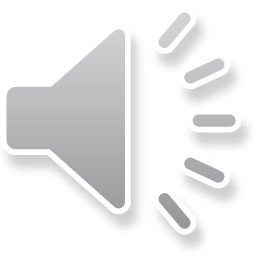 Clinical Manifestations:
*May be normal at birth .
*LAP  and HSM ,FTT,   chronic or recurrent  diarrhea  and oral thrush .
*Recurrent bacterial infection 
*Chronic parotid swelling.
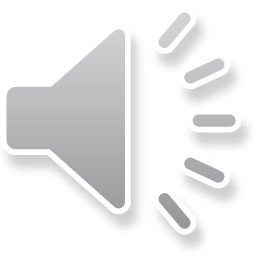 Recurrent bacterial infection like strep. Infection , salmonella  spp., Pseudomonas aeruginosa.

Atypical Mycobacterial infection :(mycobacterium avium complex )
Fungal infection like oral candidiasis.

Pneumocystic carinii  pneumonia.
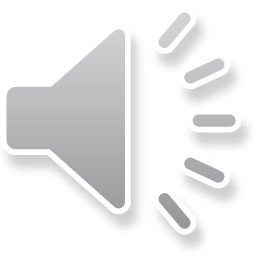 *Viral infections: Herpes virus  ;(recurrent   gingivostomatitis , Varicella zoster , CMV ).

*Respiratory  tract manifestation:
OM or  sinusitis  are very common 
LIP(lymphocytic interstitial pneumonitis )
Strept.pneumonia.
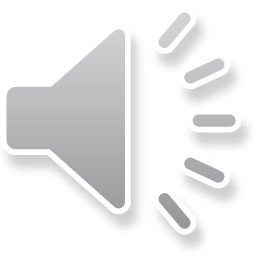 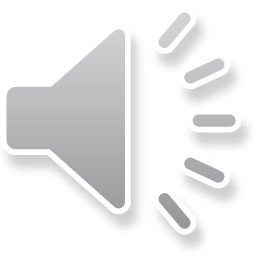 *Skin manifestation: seborrhea dermatitis ,eczema, and molesecum contagiusum .

*Hematologic and Malignant Diseases
 Anemia ,leukopenia , &thrombocytopenia.
 Non-Hodgkin lymphoma.
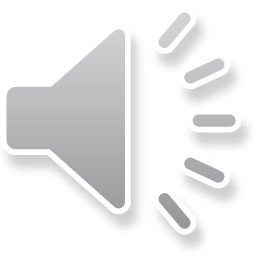 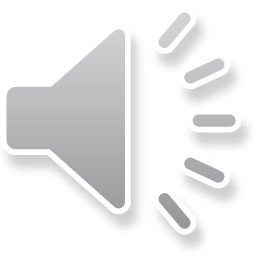 Diagnosis
All infants born to HIV-infected mothers test antibody-positive at birth because of passive transfer of maternal HIV antibody across the placenta during gestation. 

To establish a definitive serologic diagnosis, the test should be repeated after 18 months.
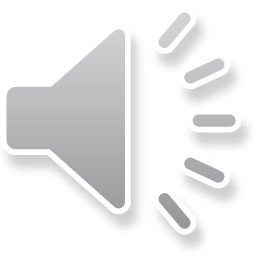 *Viral diagnostic assay:  HIV DNA PCR,  HIV RNA PCR,&  HIV culture →   used for detection of HIV in children less than 18 months.

Treatment
The currently available therapy does not eradicate the virus and cure the patient; instead it suppresses the virus and changes the course of the disease to a chronic process.
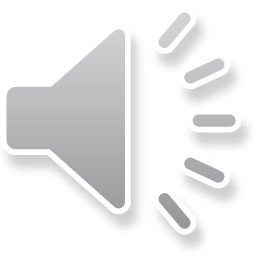 1. Anti-retroviral Therapies
- Reverse transcriptase inhibitors:
* Nucleoside (or nucleotide) reverse transcriptase inhibitors→  Lamivudine, Zidovudine.

* Nonnucleoside reverse transcriptase inhibitors. 
Protease inhibitors
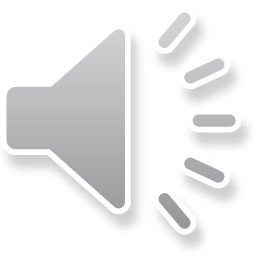 2. Supportive   therapy. 
Nutritional support,  oral hygiene

Immunizations, prophylactic antibiotics
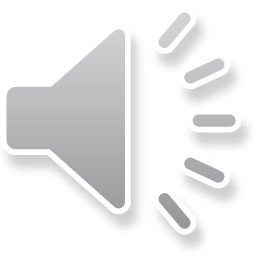 Infectious mononucleosis (glandular fever)
 
Etiology
Epstein-Barr virus (EBV)
Epidemiology
It is transmitted in oral secretions by close contact such as kissing or exchange of saliva from child to child. 
EBV is shed in oral secretions for >6 mo after acute infection.
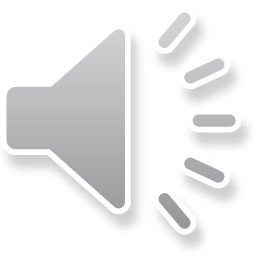 Clinical Manifestations
I-P 30-50 days.
Malaise, fatigue , fever   and  headache, sore  throat , nausea and abdominal  pain   are  main presentations . 
This prodromal period may last 1-2 wk.

Rapid  splenic enlargement  causing  Lt. upper quadrant  abdominal  discomfort and tenderness.
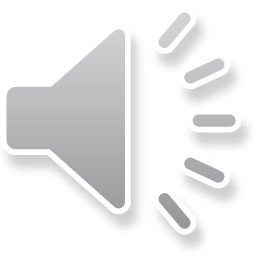 On physical examination:
Generalized LAP > 90% of  cases 
Splenomegaly  in  50 %   of  cases 
Hepatomegaly  in  10   %   of  cases 
Epitrochlear LAP.
Hepatitis  and  jaundice uncommon.

Sore throat 
moderate to severe pharyngitis with marked tonsillar enlargement, occasionally with exudates.
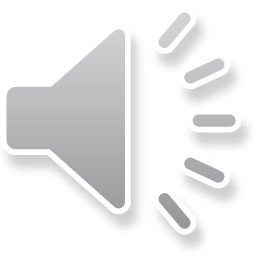 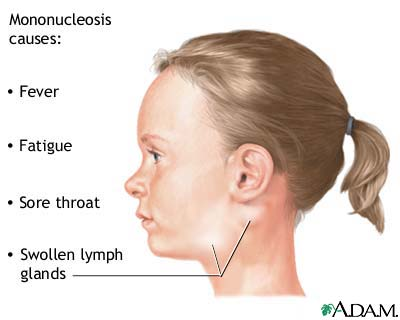 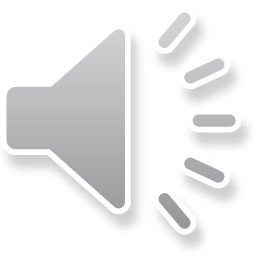 Dr.T.V.Rao MD
19
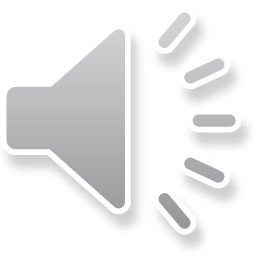 Maculopapular rash.
80%  of cases  will experience  rash if  treated with  ampicillin or amoxicillin.

Diagnosis.
1. Typical signs and symptoms. 
2. Atypical lymphocytosis  > 20% -40% of the total number.
3. leukocytosis
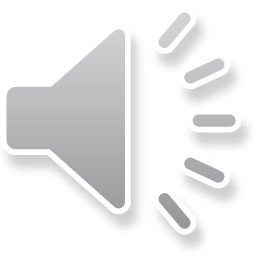 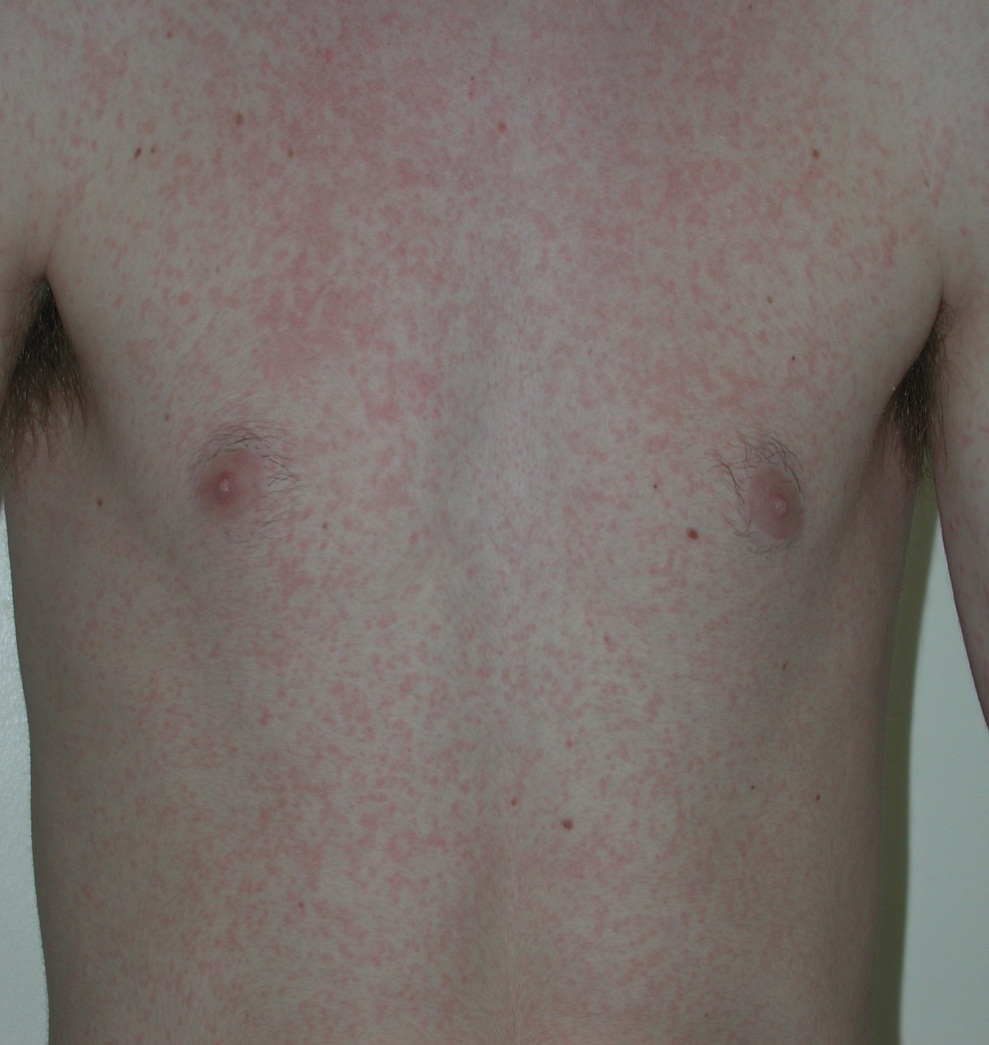 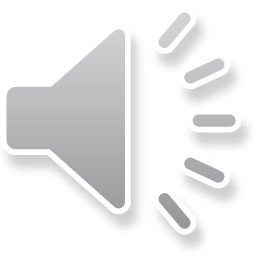 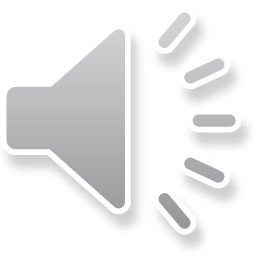 4. Specific test:

*Paul-Bunnell-Davidsohn test: detect Heterophile antibodies (Paul-Bunnell antibodies)
Titers greater than 1:28 or 1:40 are considered positive.

*EBV-specific antibody testing: IgM & IgG AB.
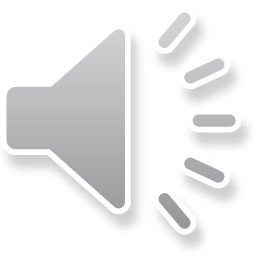 Treatment
There is no specific treatment. 
High doses of acyclovir, with or without corticosteroids, decreases viral replication and oropharyngeal shedding  but does not reduce the severity or duration of symptoms.

Symptomatic therapy & Bed rest.
Avoid abdominal  trauma to avoid  splenic rupture .
Avoid  exercise  for 2-3 wks. or while  splenomegaly present .
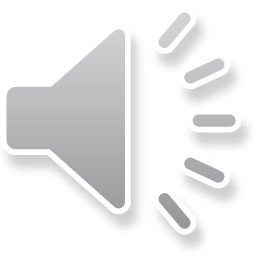 Indications for corticosteroids include:
1.airway obstruction
2.thrombocytopenia with hemorrhaging
3.autoimmune hemolytic anemia
4.seizures and meningitis. 

A recommended dosage is prednisone, 1 mg/kg/ 24 hr, for 7 days &tapered over 7 days .
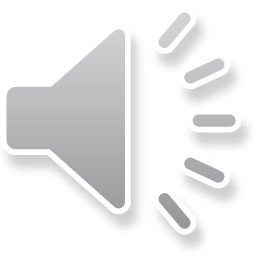 Complications
*Splenic rupture during  2nd wks.
*Airway obstruction
*Ataxia  and seizure 
*Meningitis , facial  palsy   and encephalitis 
*Guillain barre` syndrome
*Hemolytic anemia    with   +ve  combs` test 
*Aplastic  anemia   ( rare )
*Myocarditis , parotitis ,orchitis.
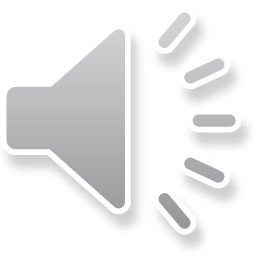 THANK YOU
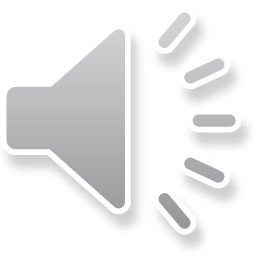